TIẾT 24 – BÀI 23: LÀM ĐẤT GIEO ƯƠM CÂY RỪNG
Vöôøn öôm coù vai troø nhö theá naøo ?
Laø nôi saûn xuaát haït gioáng phuïc vuï cho vieäc troàng röøng
I. LAÄP VÖÔØN GIEO ÖÔM CAÂY RÖØNG.
1. Ñieàu kieän laäp vöôøn gieo öôm:
.Haõy nghieân cöùu thoâng tin muïc I.1 cho bieát: 
 Vöôøn gieo öôm caàn thoaû maõn nhöõng ñieàu kieän gì?
	- Ñaát caùt pha hay ñaát thòt nheï, khoâng coù oå saâu beänh.
	- Ñoä pH töø 6-7.
	- Maët ñaát baèng hay hôi doác.
	- Gaàn nguoàn nöôùc vaø nôi troàng röøng.
 Vì sao phaûi choïn ñaát caùt pha hay ñaát thòt nheï, khoâng coù oå saâu beänh. Ñoä pH töø 6-7 ?
 Vì ñeå caây con phaùt trieån toát.
 Vì sao phaûi choïn maët ñaát baèng hay hôi doác. Gaàn nguoàn nöôùc vaø nôi troàng röøng ?
 Giaûm coâng vaän chuyeån nöôùc töôùi vaø vaän chuyeån caây con ñeán nôi troàng röøng ñöôïc deã daøng
 Neáu ñaát coù ñoä chua nhieàu, ñaát seùt ta phaûi laøm gì ñeå ñaït yeâu caàu gieo troàng ?
Phaûi caûi taïo
I. LAÄP VÖÔØN GIEO ÖÔM CAÂY RÖØNG.
1. Ñieàu kieän laäp vöôøn gieo öôm:
		-Ñaát caùt pha hay ñaát thòt nheï, khoâng coù oå 	saâu beänh.
		-Ñoä pH töø 6-7.
		-Maët ñaát baèng hay hôi doác.
		-Gaàn nguoàn nöôùc vaø nôi troàng röøng.
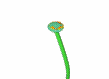 2. Phân chia đất trong vườn gieo ươm:
Quan sát sơ đồ 5 và trả lời câu hỏi:
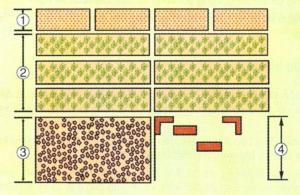  Khu gieo hạt
 khu cấy cây
 khu đất dự trữ
 Khu kho, nơi chứa vật liệu và dụng cụ…
Sơ đồ 5: Một kiểu bố trí vườn gieo ươm cây rừng
Vườn gieo ươm nên phân chia thành các khu nhhư thế nào? Mục đích của từng khu ?
4 khu: Khu gieo hạt:nơi để ươm gieo hạt giống, khu cấy cây:nơi cấy cây con, khu đất dự trữ: dữ trữ cây con, Khu kho nơi chứa vật liệu và dụng cụ…
Phân chia như vậy nhằm mục đích ?
.
Caâu hoûi thaûo luaän:
Theo em xung quanh vöôøn gieo öôm coù theå duøng bieän phaùp gì ñeå ngaên chaën traâu boø phaù hoaïi ?
II. LAØM ÑAÁT GIEO ÖÔM CAÂY RÖØNG:
Ñaëc ñieåm cuûa ñaát laâm nghieäp:
		 Chuû yeáu laø ñoài nuùi troïc hay coù caây hoang daïy moïc raäm, nhieàu oå saâu beänh…
Theo em  ñaát vöôøn öôm phaûi laøm nhö theá naøo ? Vì sao?
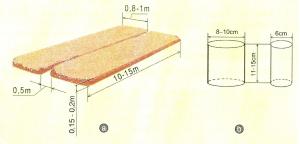 Haõy ñoïc thoâng tin trong SGK vaø quan saùt cho bieát: 
	Trong saûn xuaát laâm nghieäp coù nhöõng caùch taïo neàn ñaát gieo öôm naøo ? 
 Leân luoáng vaø baàu ñaát
	Quan saùt hình 36.a xaùc ñònh kích thöôùc, höôùng luoáng ?
	Taïi sao phaûi xaùc ñònh höôùng luoáng theo höôùng baéc nam? 
 Ñeå caây con nhaän ñöôïc nhieàu aùnh saùng.
:
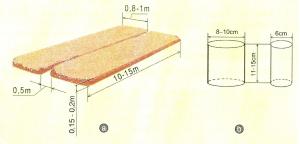 Quan saùt hình 36.b + ñoïc thoâng tin SGK cho bieát
Chaát lieäu hình daïng kích côõ cuûa baàu ñaát nhö theá naøo?
 Hình oáng, hôû 2 ñaàu laøm baèng niloâng
 Voû baàu coù theå laøm baèng chaát lieäu gì khaùc ?
 Laù chuoái, oáng nöùa, oáng nhöïa, ñaát nhaøo troän vôùi rôm raï… 
 Ruoät baàu goàm nhöõng thaønh phaàn naøo ?
80-90% ñaát tôi xoáp + 10% phaân höõu cô uû hoai + 1-2% supe laân
 Gieo haït treân baàu ñaát coù öu ñieåm gì so vôùi gieo haït treân luoáng?
II. LAØM ÑAÁT GIEO ÖÔM CAÂY RÖØNG:
- Doïn caây hoang daïi vaø laøm ñaát tôi xoáp.
		- Taïo neàn ñaát gieo öôm:
		 Leân luoáng ñaát
		 Ñoùng baàu ñaát
Kieåm tra ñaùnh giaù:
Haõy khoanh troøn vaøo caâu ñuùng nhaát:
Caâu 1: Bieän phaùp naøo sau ñaây ñöôïc duøng ñeå haïn cheá gia suùc phaù hoaïi vöôøn gieo öôm:
	a. Troàng xen daøy kín nhieàu caây phaân xanh, caây döùa daïi..
	b. Ñaøo haøo roäng vöøa choáng traâu boø vöøa chöùa nöôùc töôùi tieâu.
	c. Coù ñieàu kieän laøm theâm haøng raøo daây keõm gai..
	d. Caû 3 caâu a, b, c
Caâu 2:Ñeå taïo neàn ñaát gieo öôm caây röøng, ngöôøi ta tieán haønh:
	a. Ñaäp vaø san phaúng ñaát.
	b. Phaùt doïn neàn ñaát.
	c. Leân luoáng ñaát, ñoùng baàu ñaát.
	d. Ñaäp ñaát vaø leân luoáng.